Мастер-класс для педагогов
«Использование театральной деятельности в детском саду»

                        
                    
                                            Петрова И.В.
                                              Воспитатель
                                               МБДОУ  
                                              детский сад  
                                                  «Радуга»
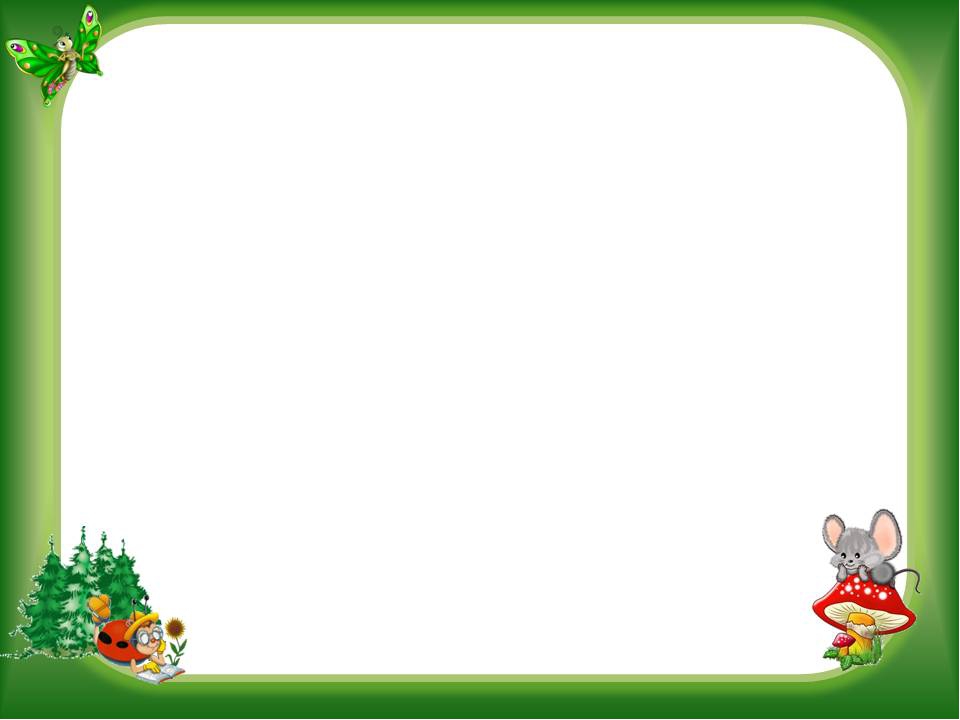 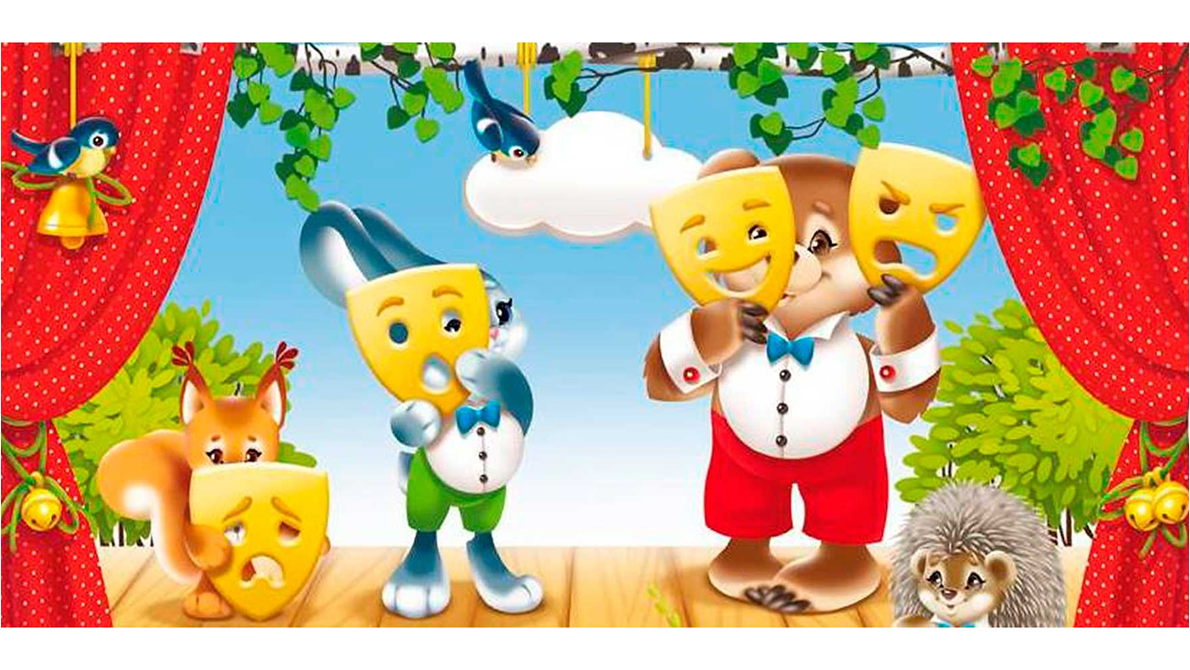 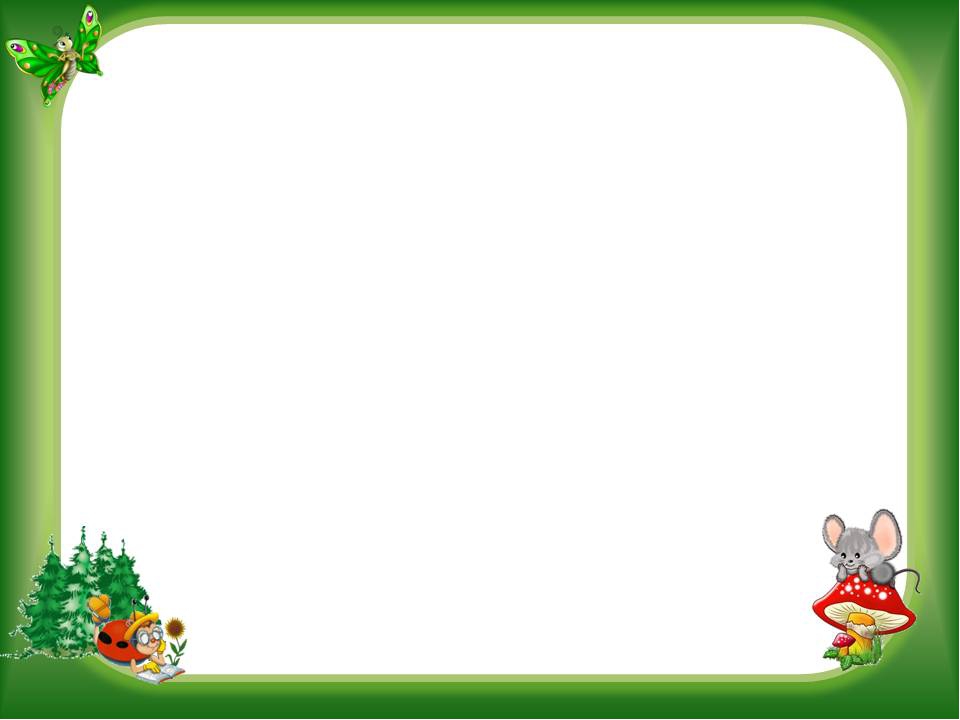 Цель: 
Формирование представлений о разнообразии  видов театра, повышение компетентности педагогов в применении театрализованной деятельности в детском саду, развитие фантазии и творческих способностей. Изготовление героев  русской народной сказки «Курочка Ряба» ходилки  для  театра.
Задачи: 
Побудить к широкому использованию театральной деятельности в детском саду.
Научить воспитателей  изготавливать, театр  «Курочка Ряба», из готовых печатных героев.
Привлечь внимание воспитателей к театрализованной игре.
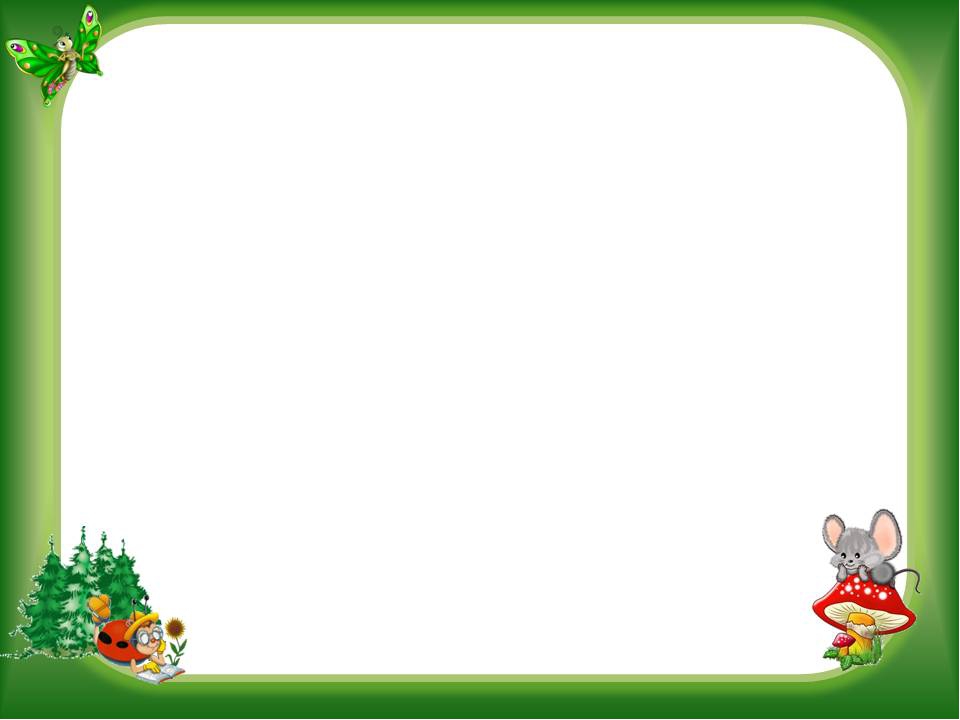 Театр – это волшебный мир. Он дает уроки красоты, морали и нравственности. А чем они богаче, тем успешнее идет развитие духовного мира детей. (Б.М. Теплов)
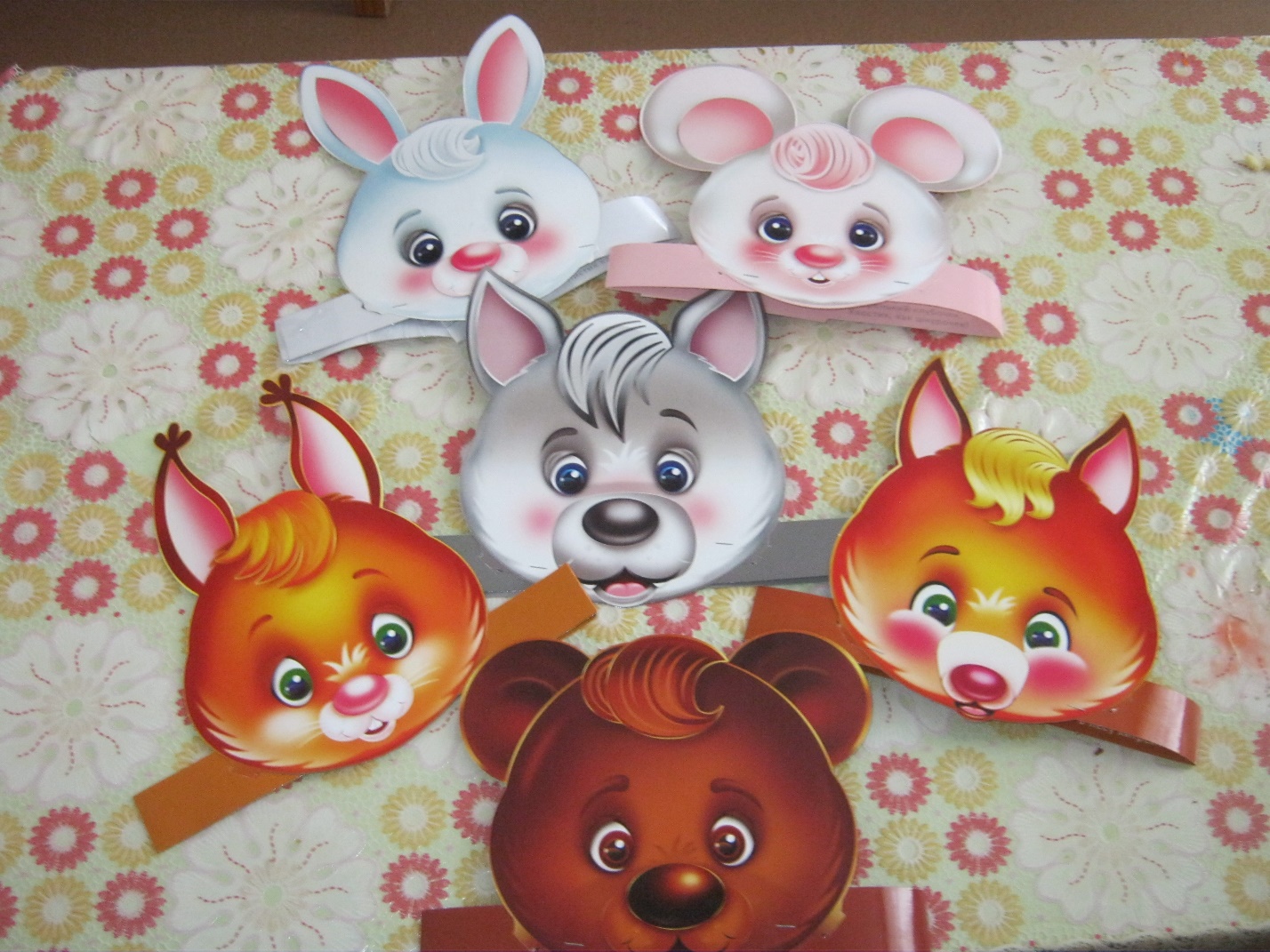 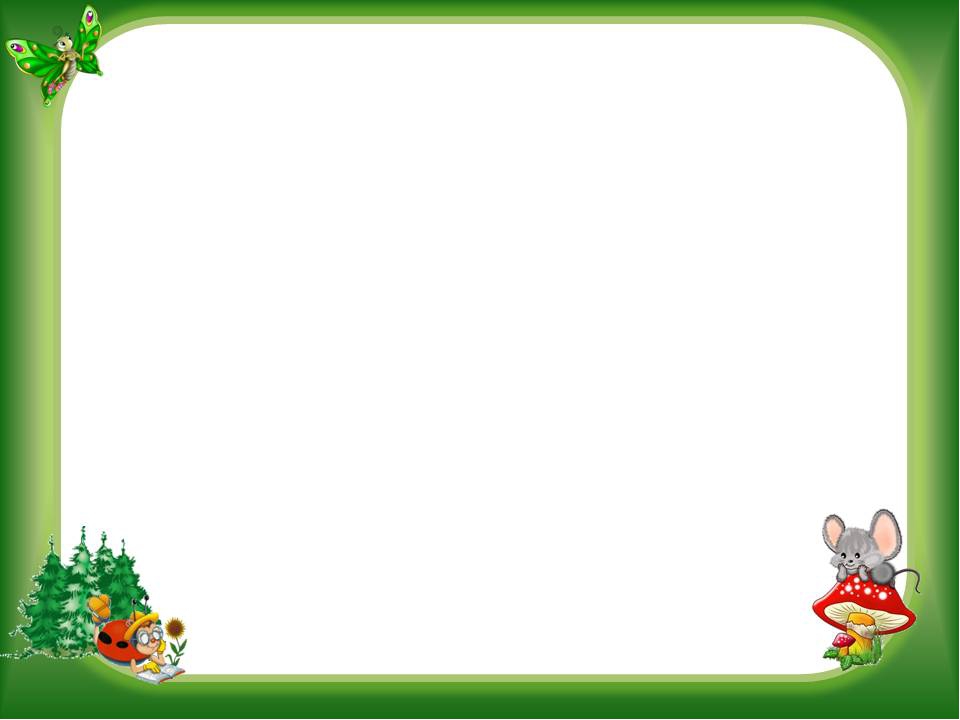 Плоскостной театр
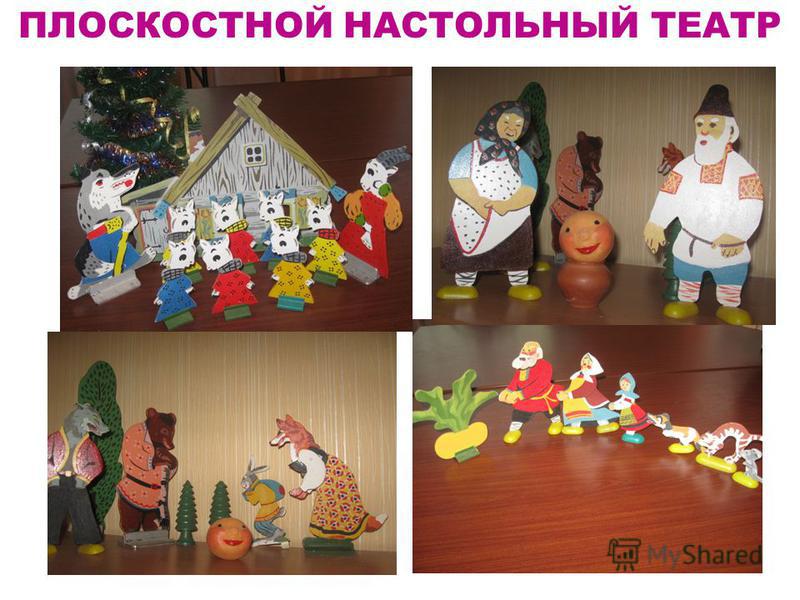 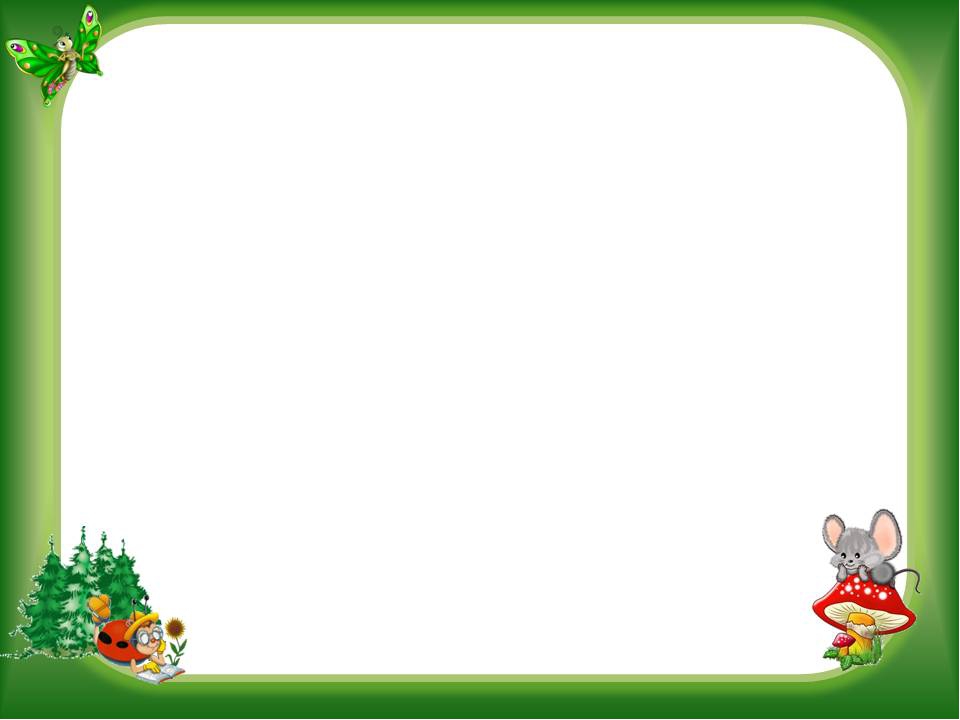 Конусный театр
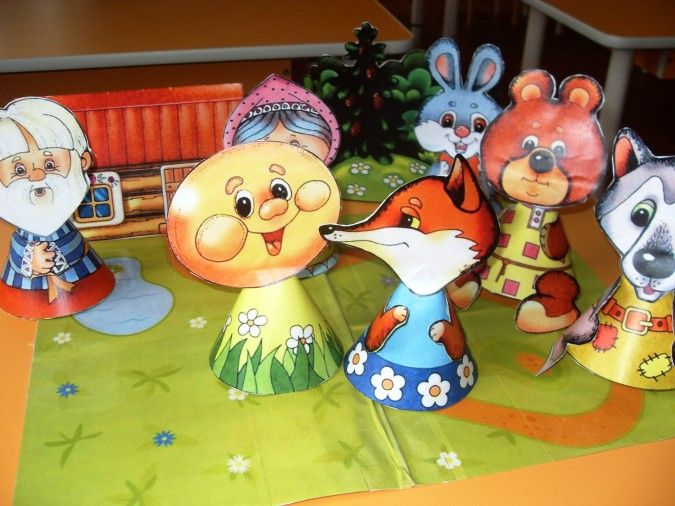 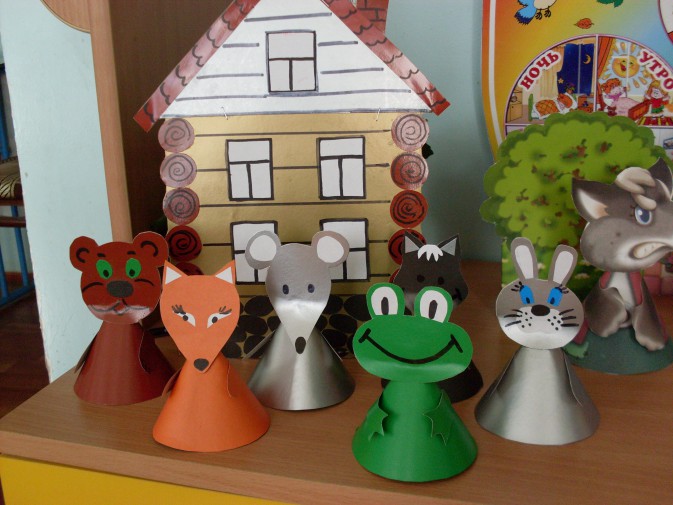 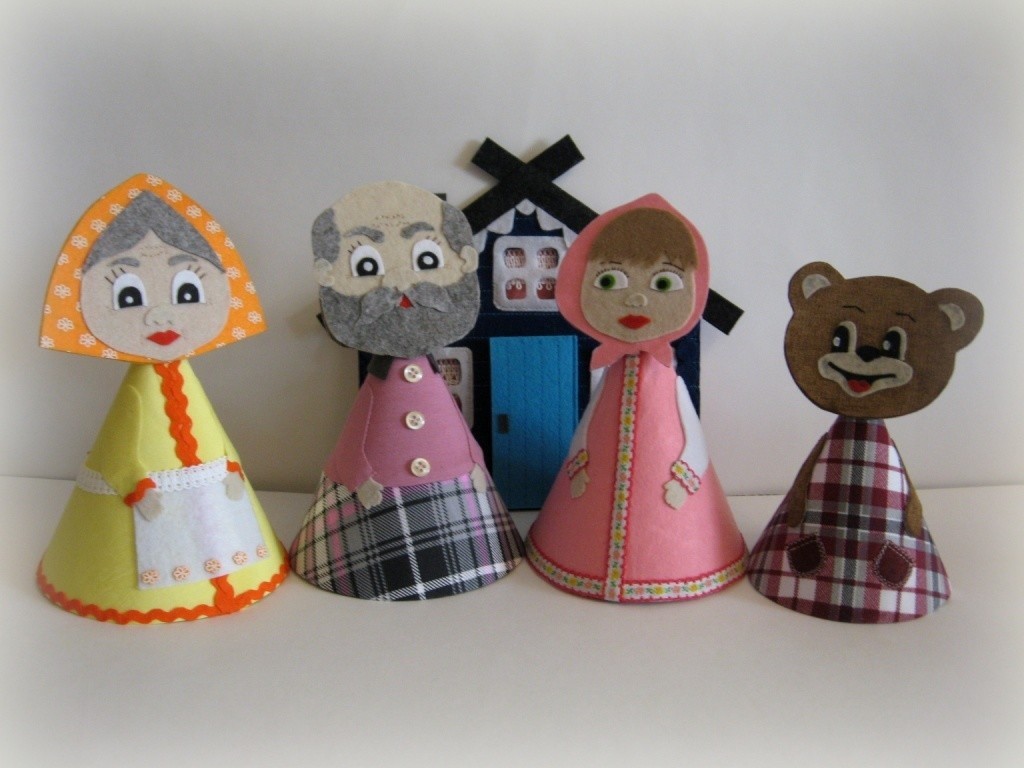 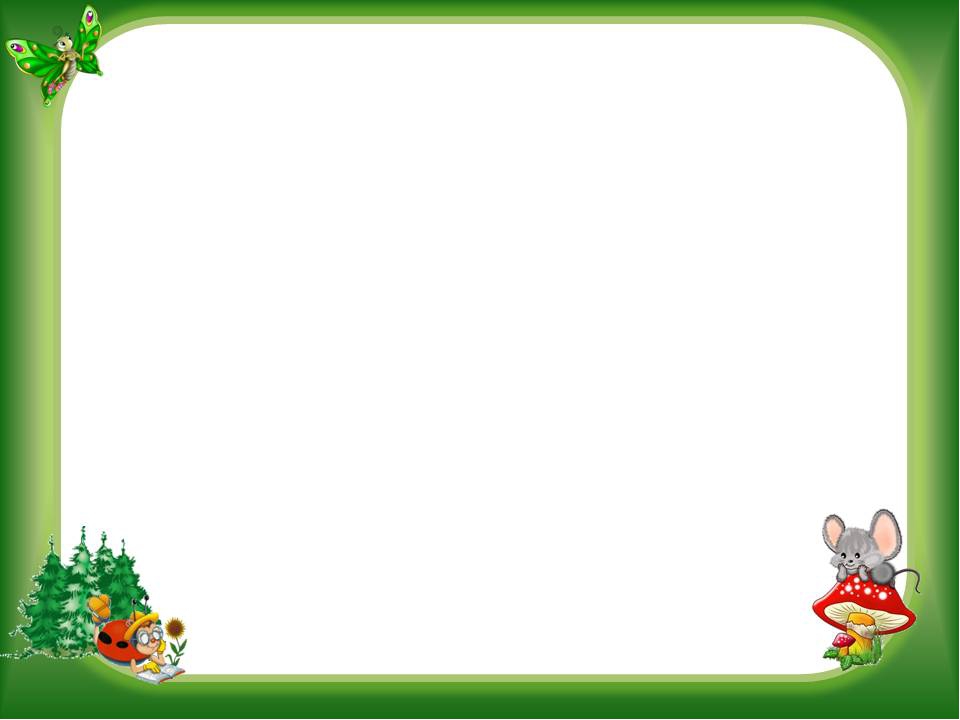 Коробковый театр
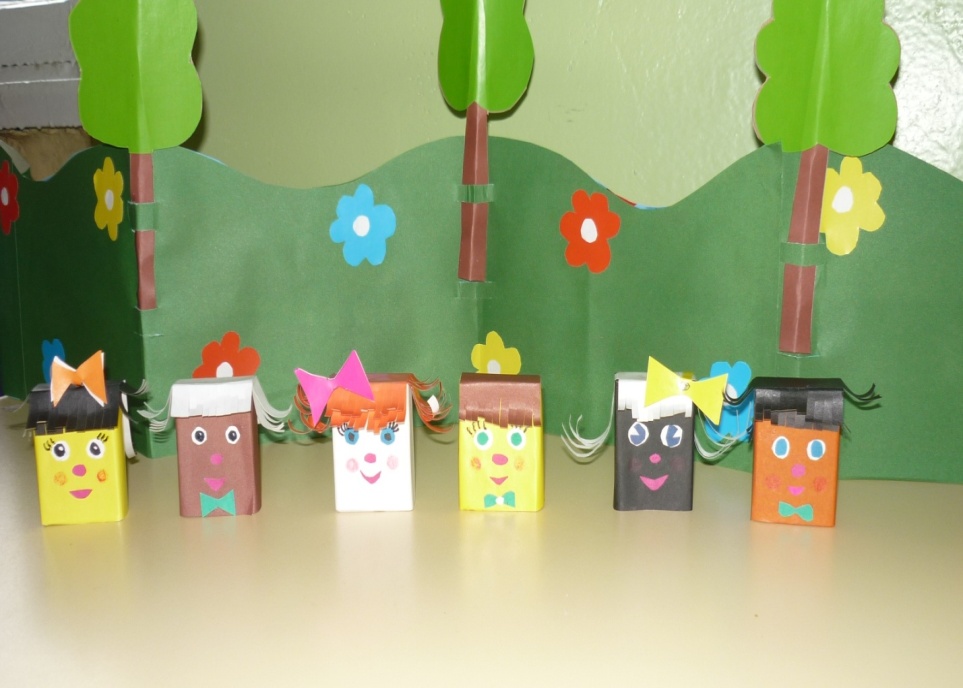 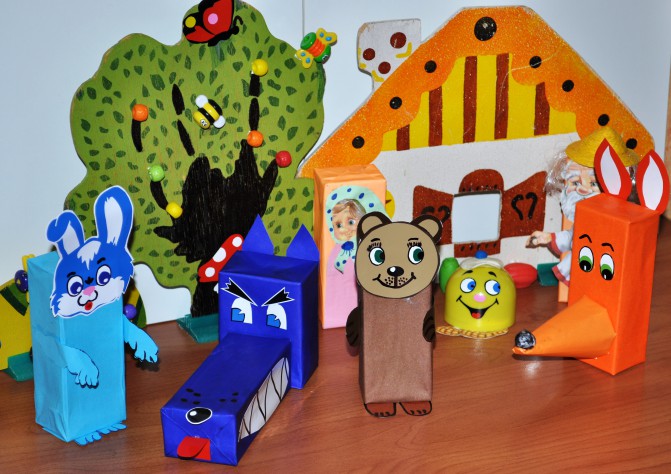 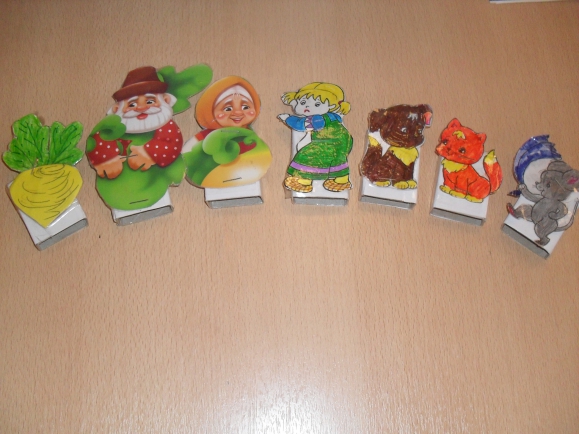 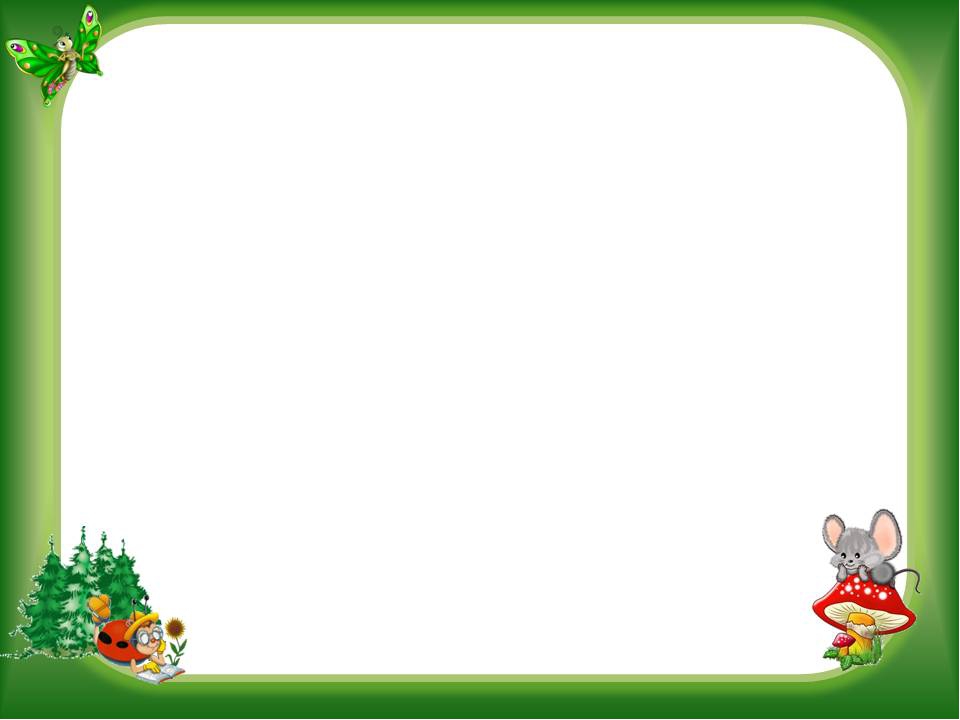 Театр из природного материала
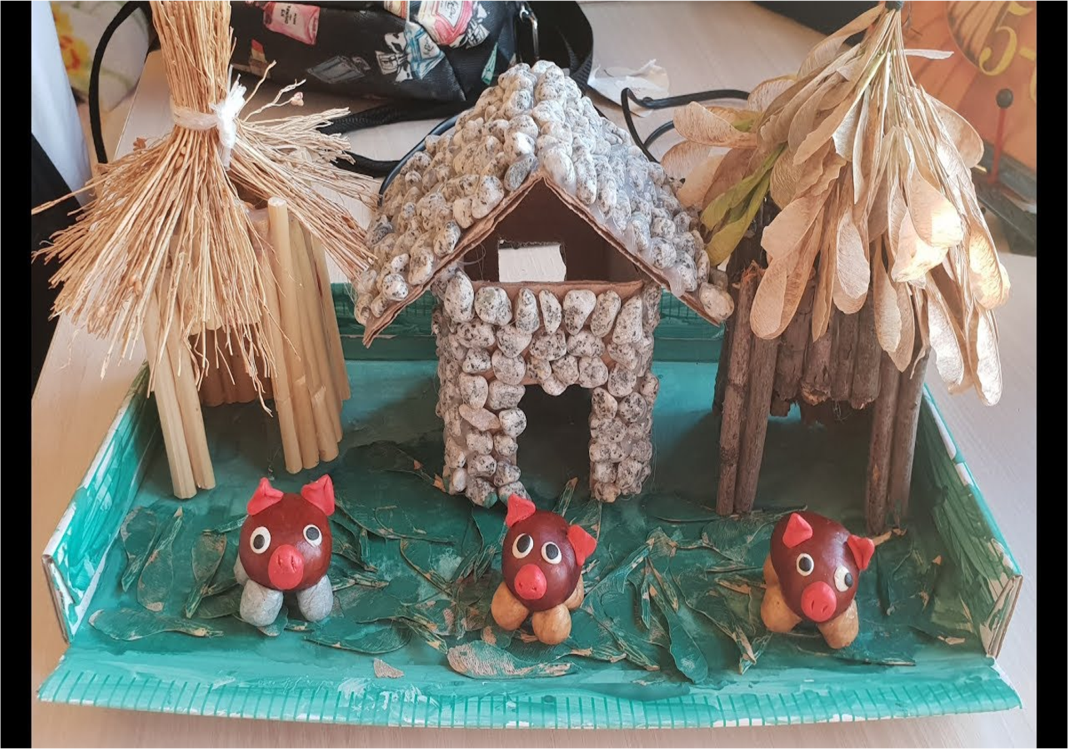 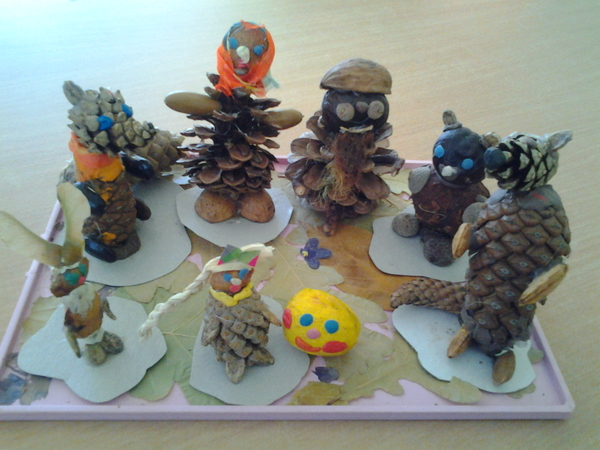 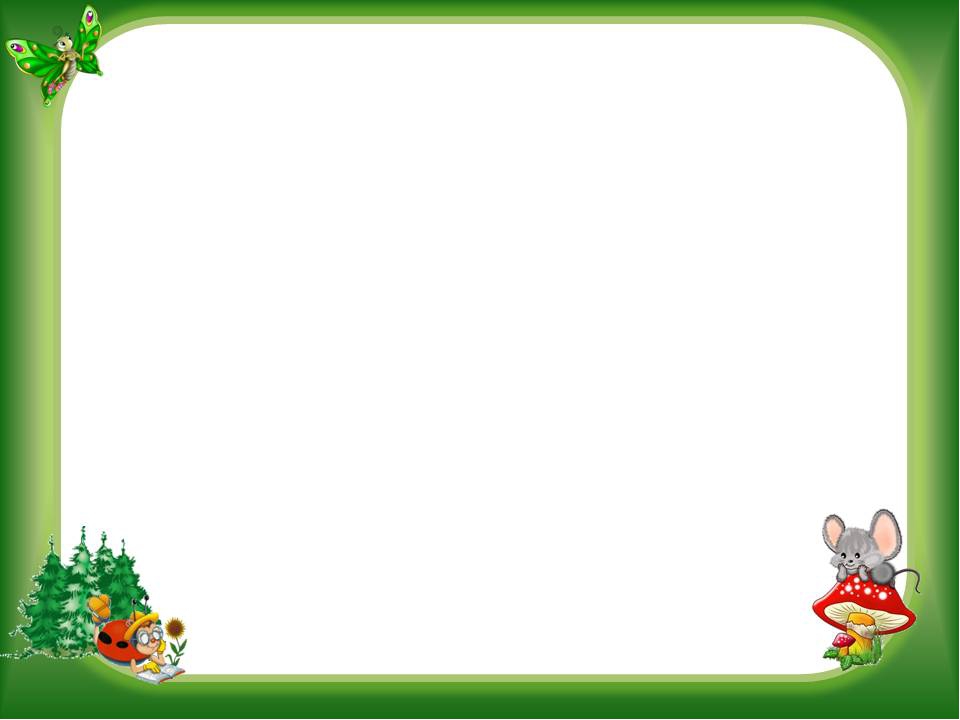 Настольный театр на пластиковых стаканчиках, пробках, кубиках и т.д.
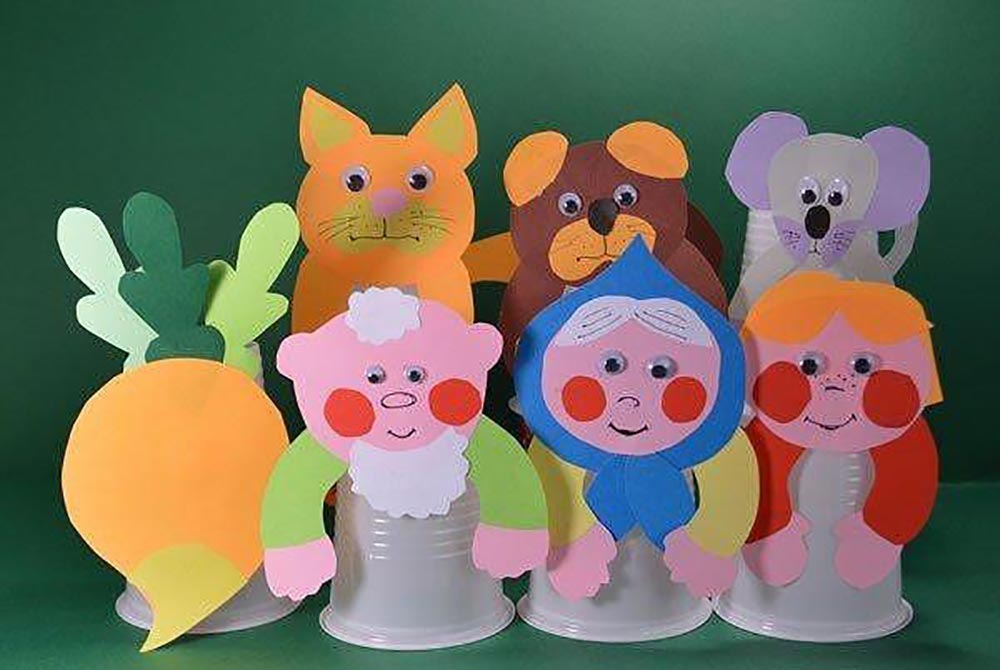 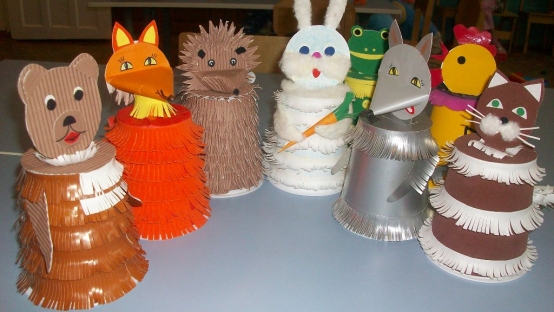 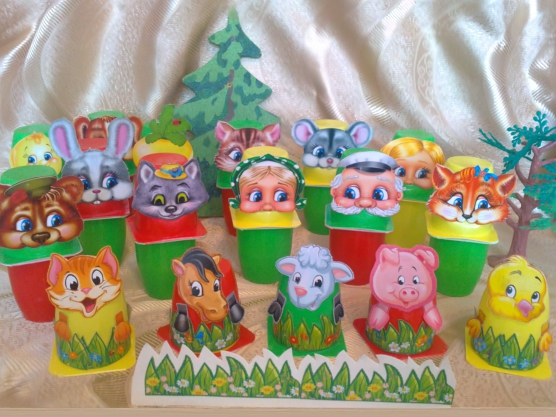 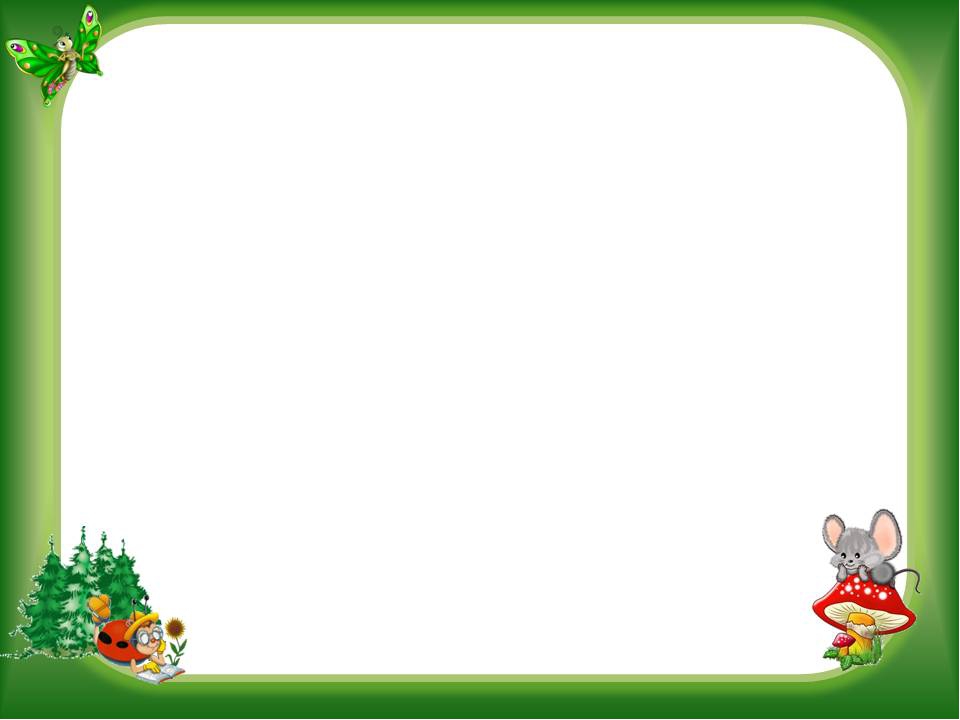 Варежковый театр
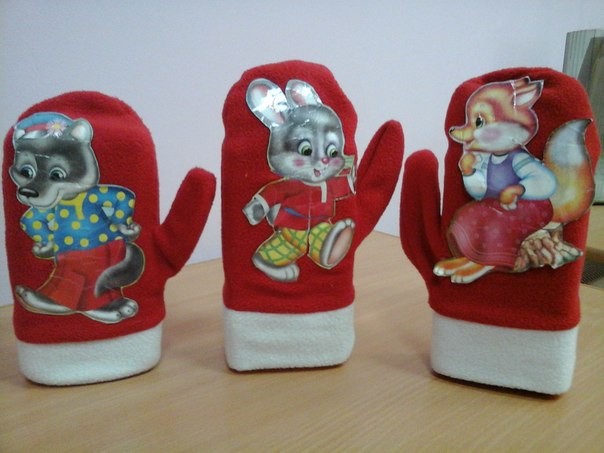 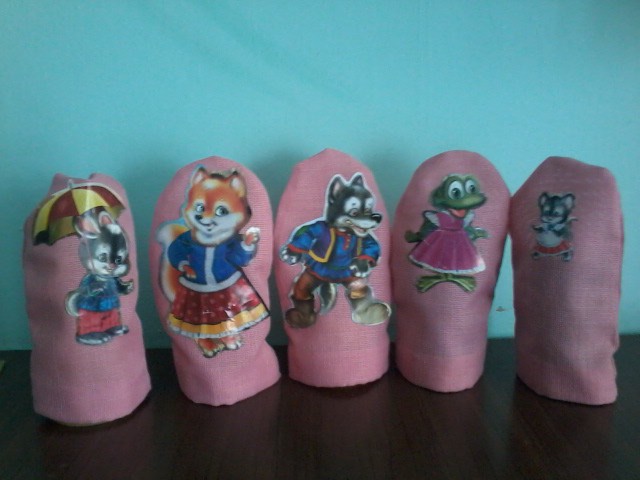 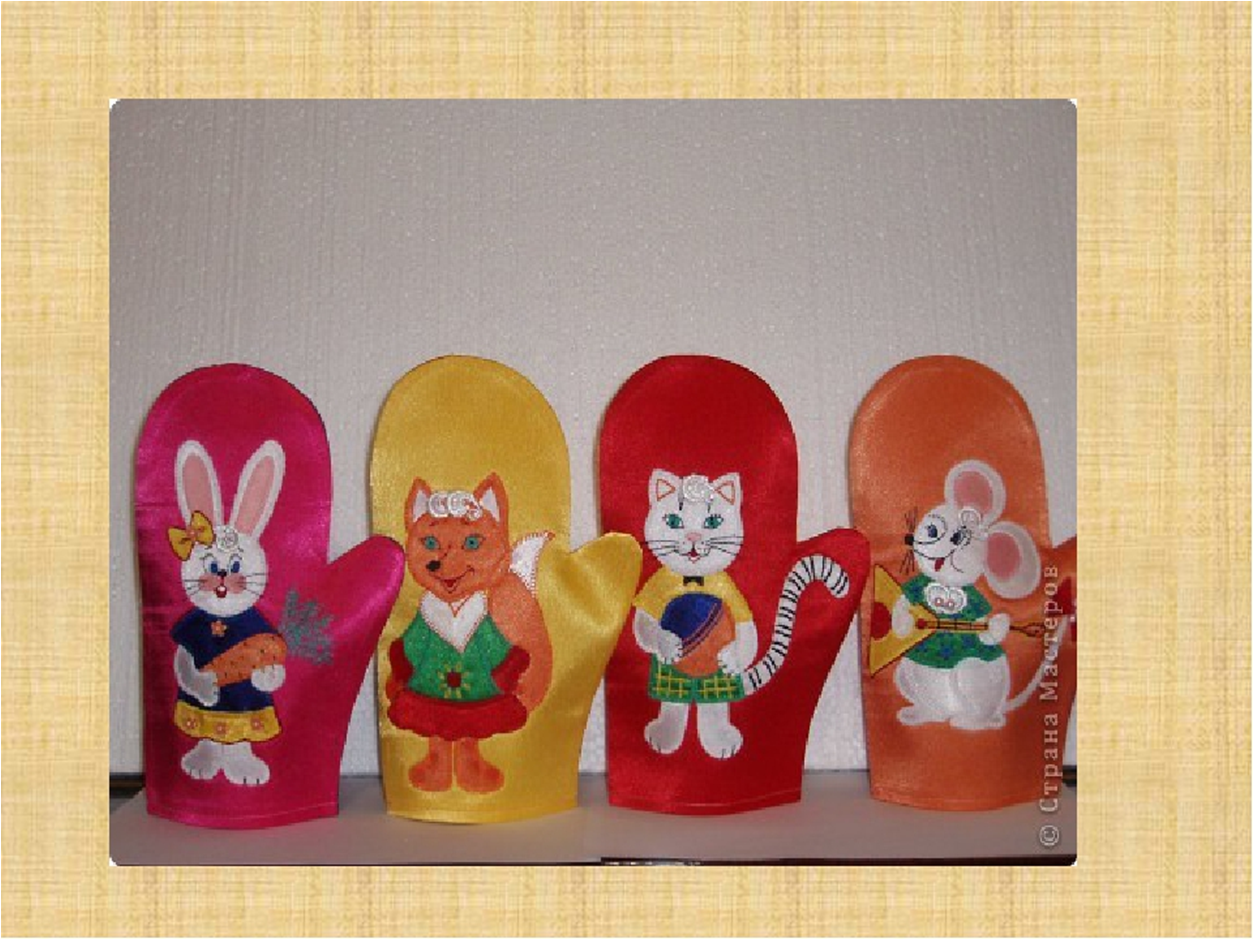 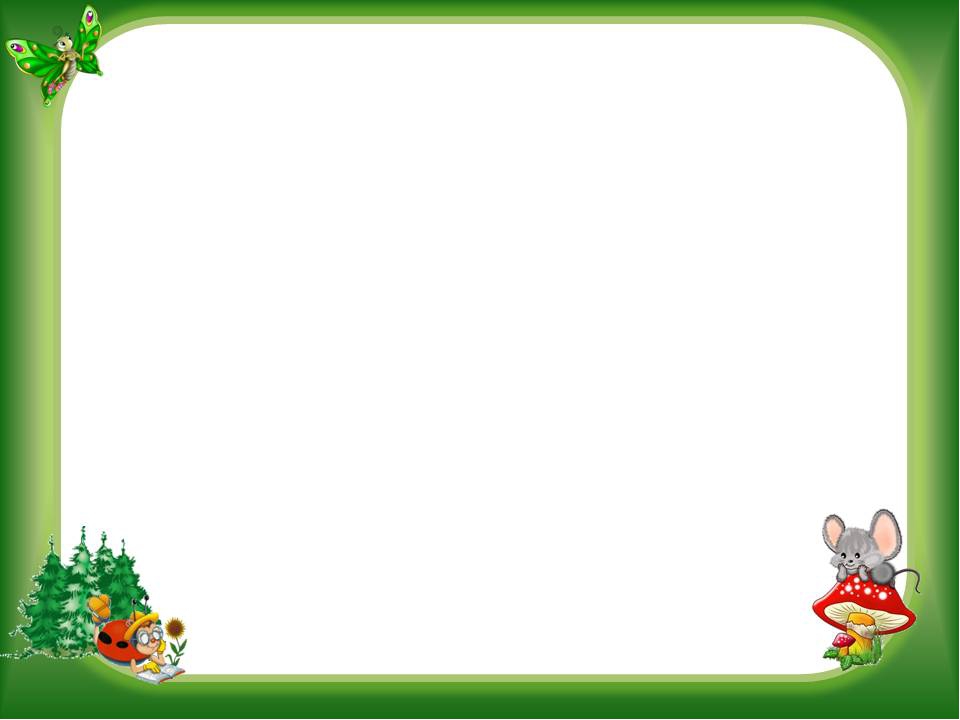 Настольный  театр 
«Ходилки»
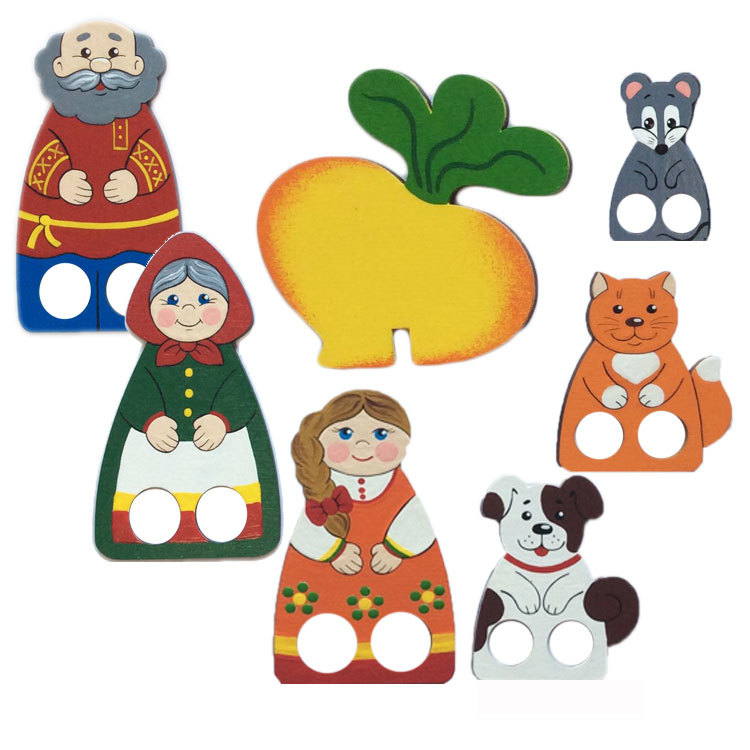 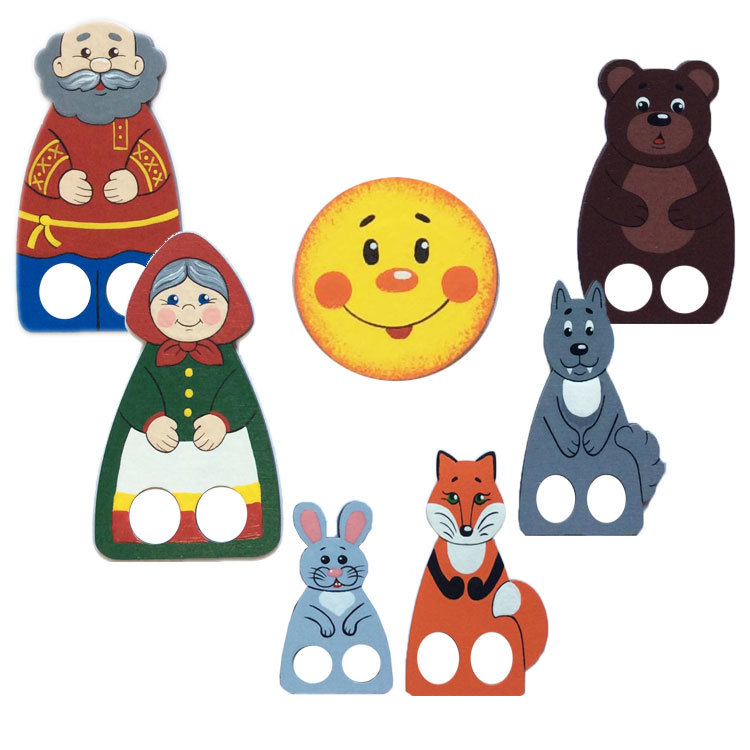 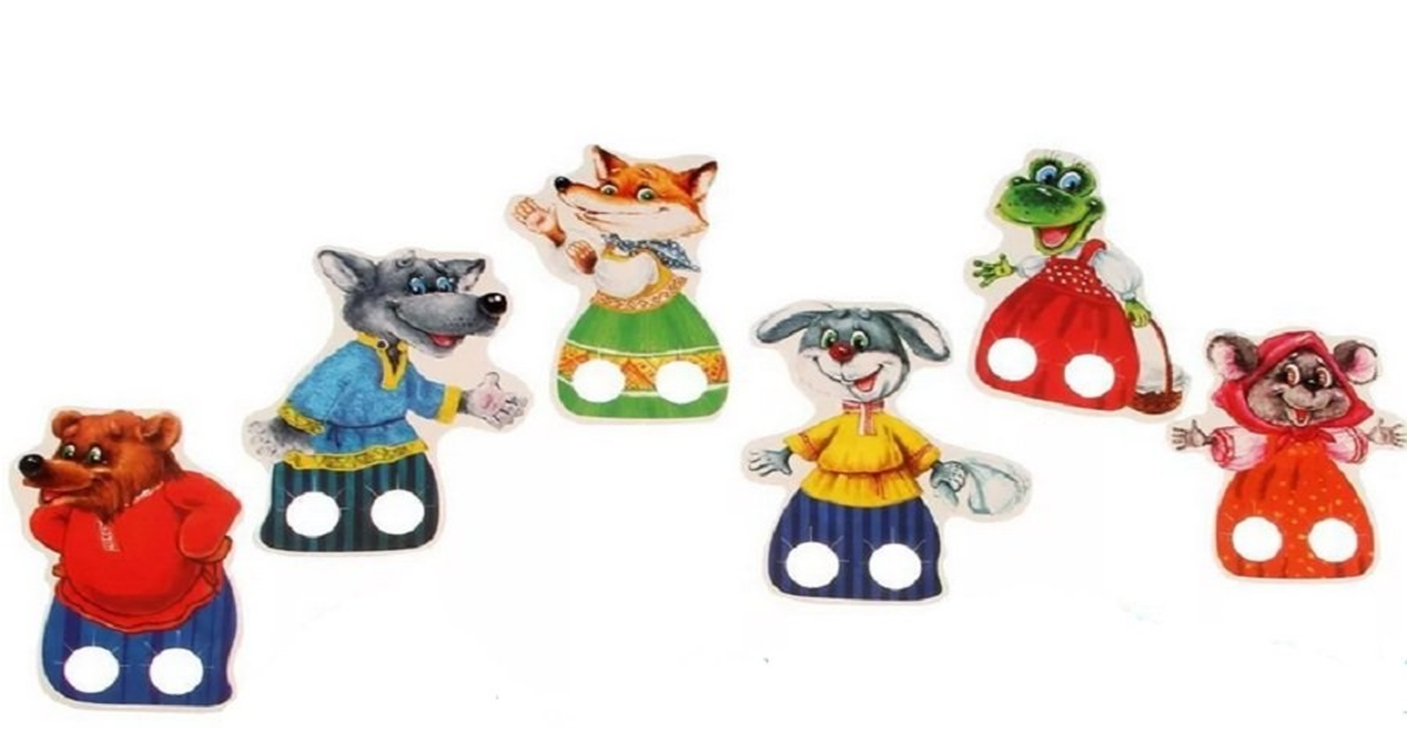 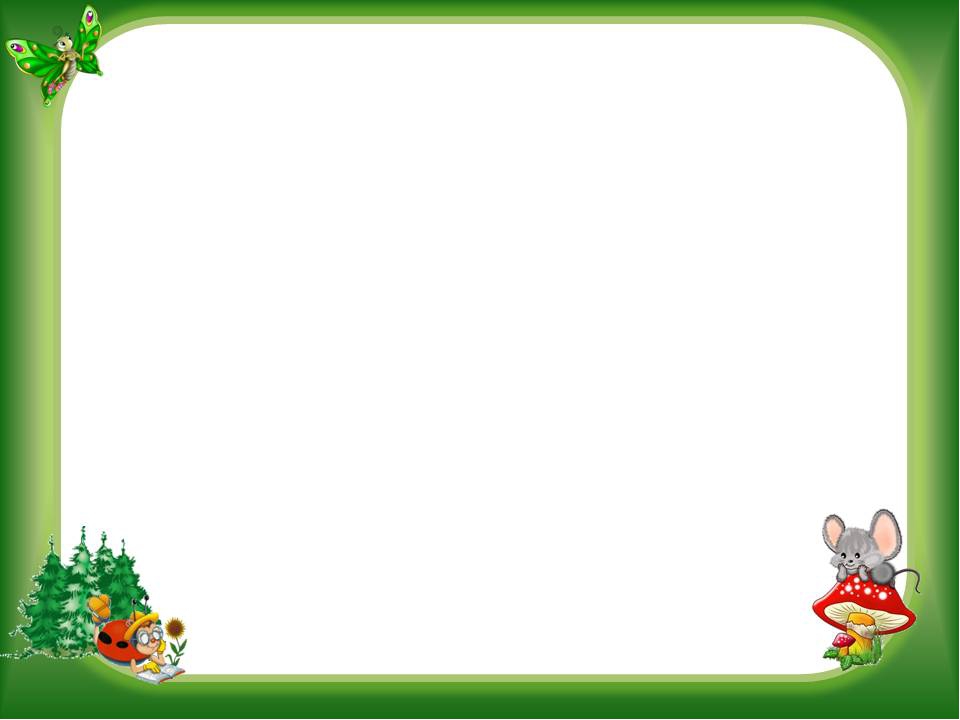 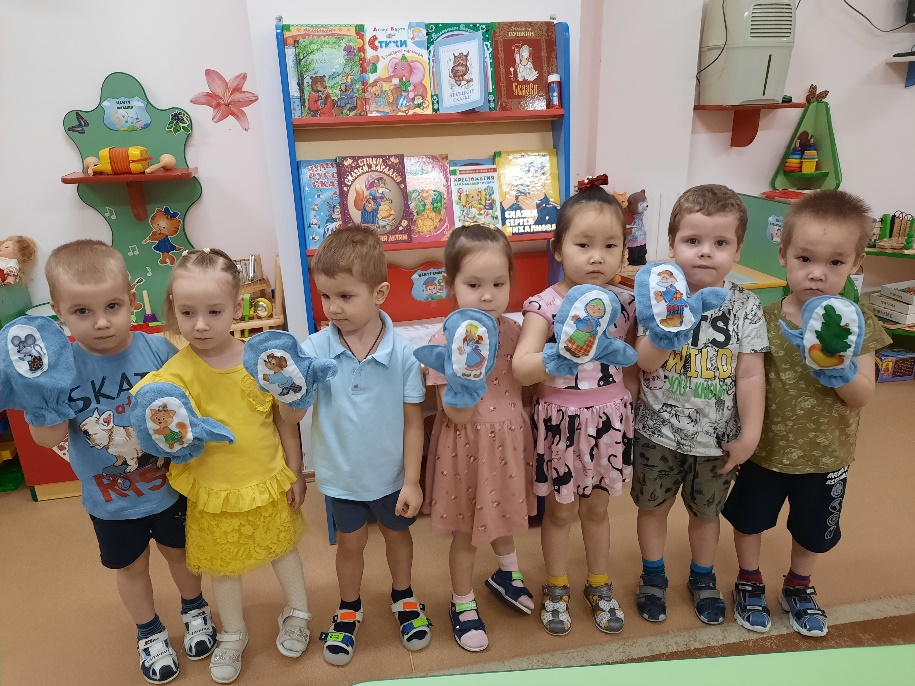 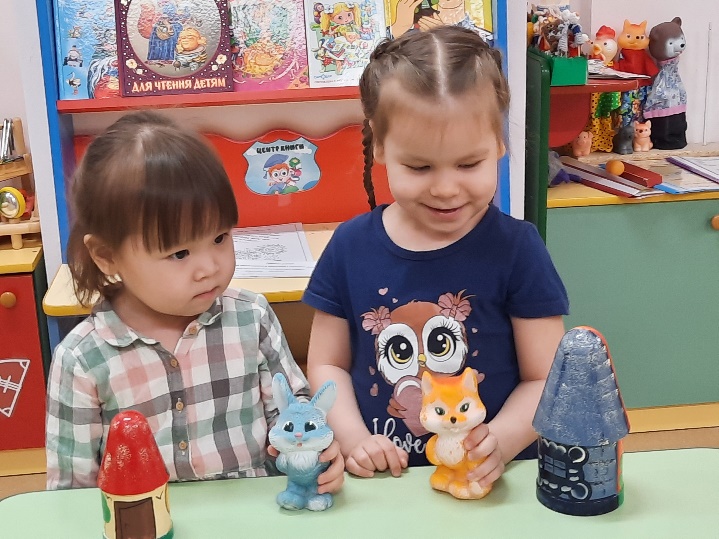 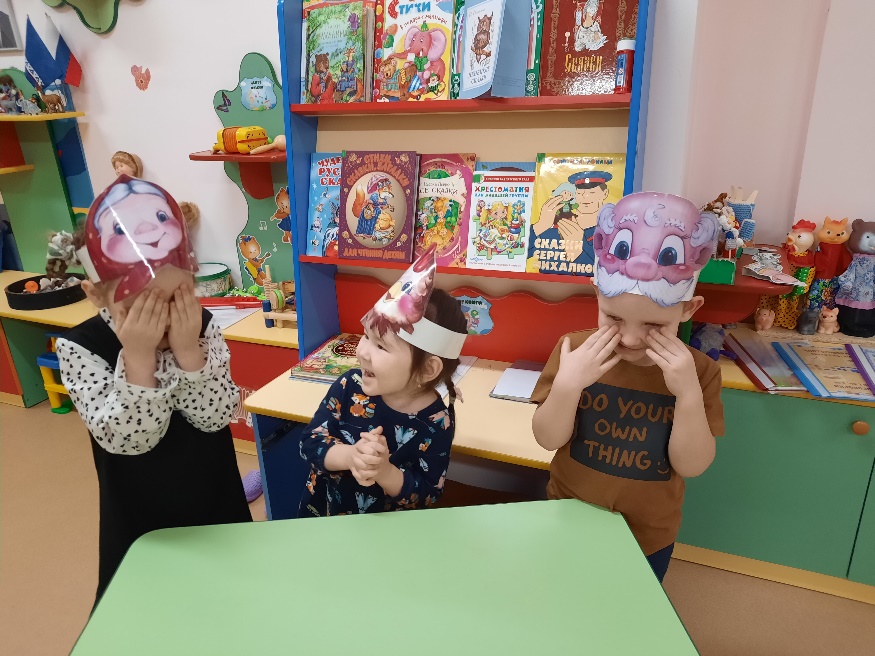 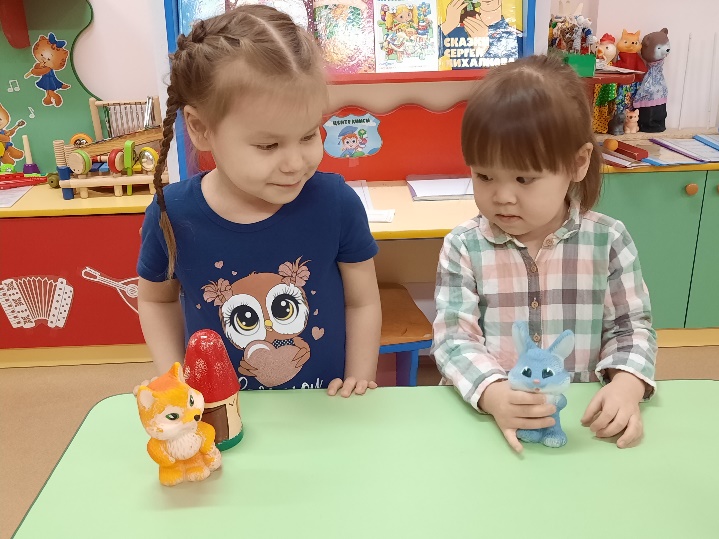 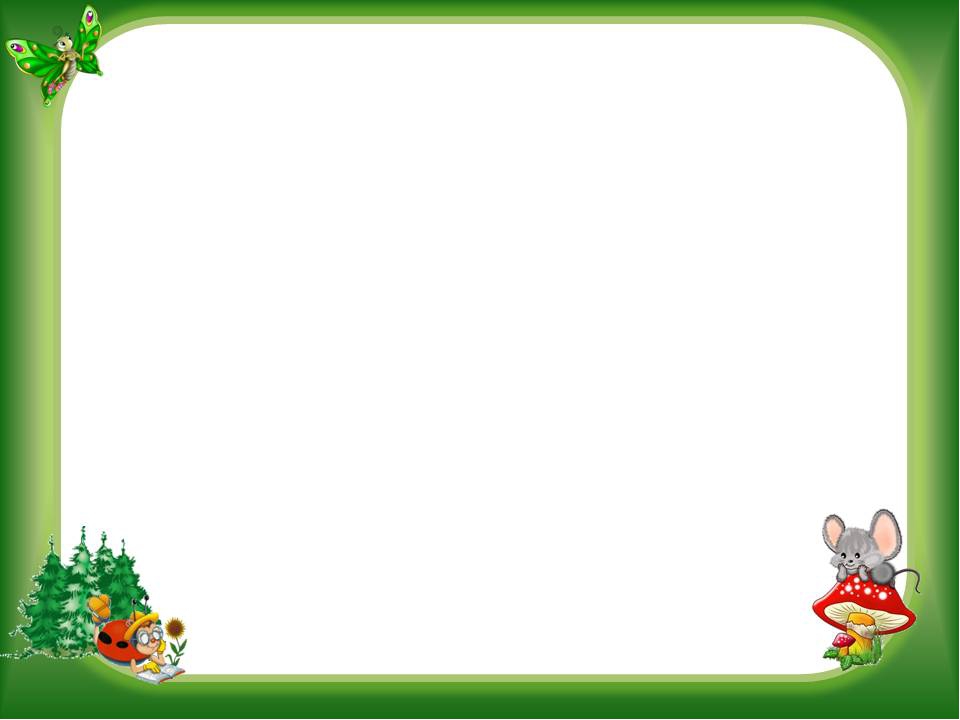 Спасибо за внимание!